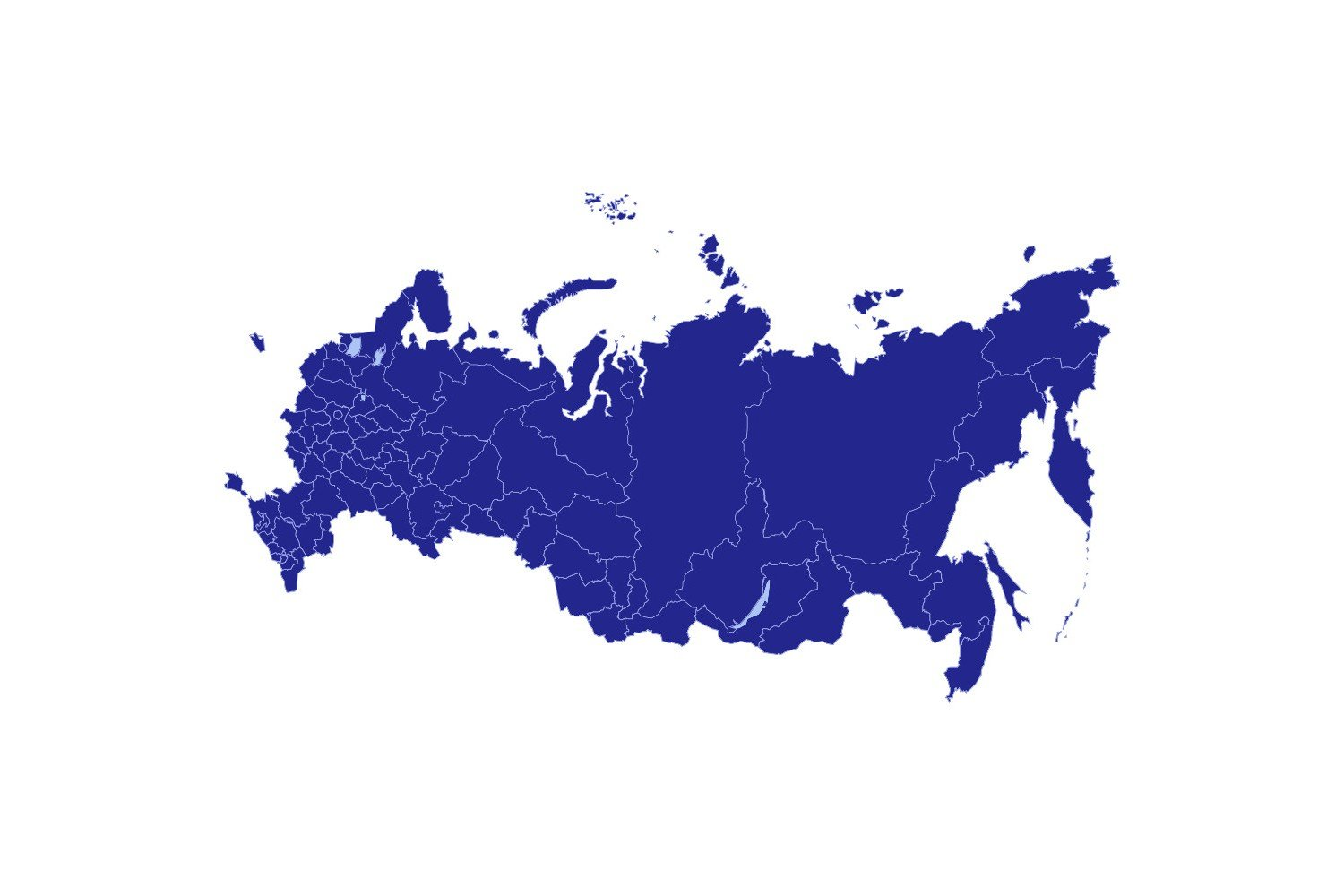 Практика наставничества в модели Форма наставничества: «Учитель – ученики»
Автор/команда практики:
- Глушкова Диана Валерьевна, учитель биологии в МБОУ «СОШ №24» ПГО
Ассоциация молодых педагогов школ Приморского края
https://t.me/mologneb
Ф.И.О., класс наставляемых: 
одарённые: Буркина Александра Денисовна, Кулькова Виолетта Игоревна, Надиров Богдан Эльдарович, Чувалов Святослав Евгеньевич, Чумаш Эвелина Анатольевна;
низкомотивированная ученица: Быкова Лилия Романовна;
ОВЗ ученик: Нечепурук Тимофей Сергеевич
Рекламное описание практики /краткая аннотация.
Целевая аудитория (Для кого предназначена практика?).
Актуализация проблемы 
(почему это делаем? Какую проблему решаем и какую потребность закрываем?)
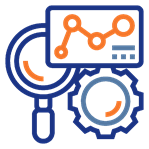 2
2
Целеполагание
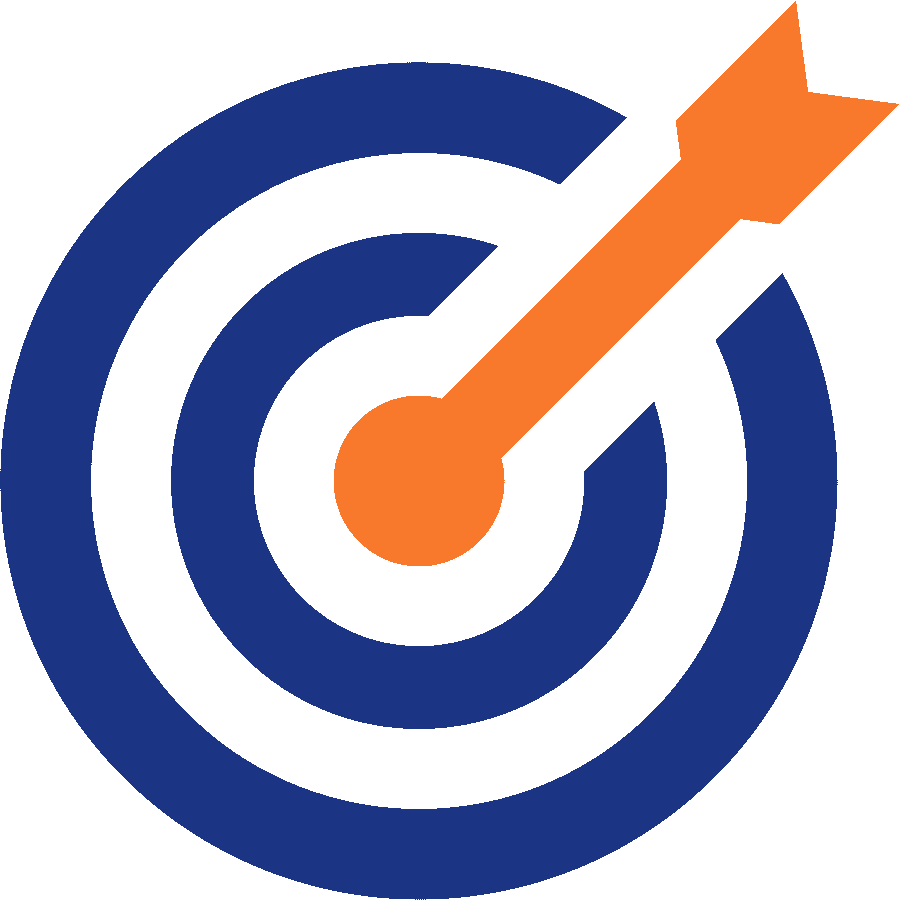 Актуальность модели наставничества как компонента современной системы образования Российской Федерации обосновывается тем, что универсальная модель построения отношений внутри любой образовательной организации является важной технологией интенсивного развития личности, передачи опыта и знаний, формирования навыков, компетенций, метакомпетенций и ценностей.
Обоснование 
актуальности практики
Цель –
разносторонняя поддержка обучающихся, включая обучающихся с ОВЗ, либо временная помощь в адаптации к новым условиям обучения
Результат/продукт -
Введена семейная традиция «Просмотр кино под открытым небом» - вовлечены в проектную деятельность учащиеся и их родители.
3
Пошаговое описание практики
Как достигается результат?
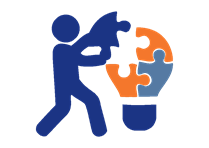 4
Содержание. Идея проекта
Краткая характеристика подходов, форм и методов работы, 
использовавшихся в ходе реализации практики
Форма наставничества «учитель – ученик» предполагает взаимодействие учителя (педагога) образовательной организации и обучающегося с индивидуальными образовательными потребностями (одаренные, низкомотивированные, обучающиеся с ограниченными возможностями здоровья.
Организация работы по данной форме в каждой наставнической паре или группе предполагает решение индивидуальных, конкретных задач и потребностей наставляемого, исходя из ресурсов наставника, определенных в ходе предварительного анализа. А также, исходя из запросов наставляемых.
Форма наставничества «учитель — одаренный ученик»
Ожидаемые результаты работы наставнической пары: 
- определение познавательных интересов обучающегося, формирование индивидуальной образовательной траектории, вовлечение наставляемого в проектную и исследовательскую деятельность; повышение образовательных результатов наставляемого, в том числе в конкурсном, олимпиадном движениях.
Форма наставничества «учитель — низкомотивированный ученик»
- оказание социально-педагогической помощи и поддержки обучающимся.
Форма наставничества «учитель — ученик с ОВЗ»
Ожидаемые результаты работы наставнической пары: развитие у наставляемых компетенций, необходимых для социализации в их ближайшем окружении, образовательном пространстве; сокращение сроков адаптации и повышение уровня комфорта процесса адаптации наставляемого в образовательной организации.
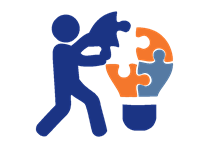 6
Краткое описание наиболее яркого и показательного примера из опыта реализации практики
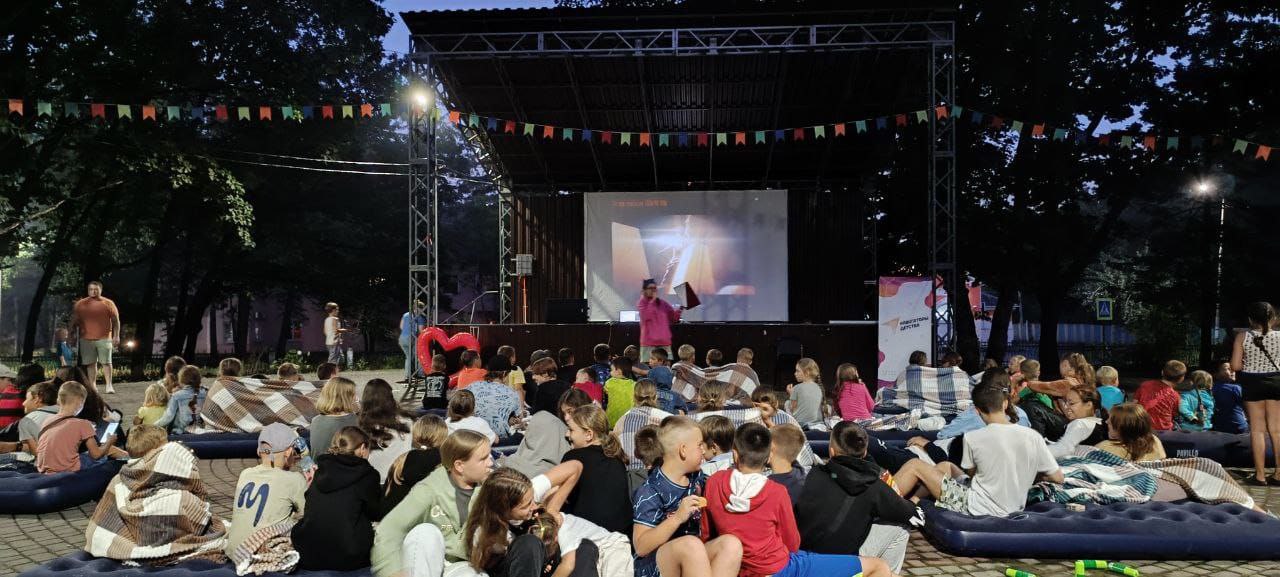 2
7
Описание критериев результативности (количественные и качественные показатели) в корреляции со SMART-целями
Количественные показатели
Количественные результаты:
- количество низкомотивированных учащихся – 1 человек;
- количество неуспевающих учащихся – 1 человек;
- количество одарённых учащихся – 5 человек;
- количество мероприятий по наставничеству - 10;
- количество обучающихся на «4» и «5» - 3 человека;
- количество обучающихся, прошедших профориентационные мероприятия – 10;
-повышение успеваемости и улучшение психоэмоционального фона внутри класса и образовательной организации 20%; 
-численный рост посещаемости творческих кружков, объединений, спортивных секций на 20%; 
-количественный и качественный рост успешно реализованных образовательных и творческих проектов 3; 
-снижение числа жалоб от родителей и педагогов, связанных с социальной незащищенностью и конфликтами внутри коллектива обучающихся на 50%
Качественные показатели	
- формирование чувства положительного отношения к учёбе, учебному заведению;
- улучшение психоэмоционального фона внутри класса и образовательной организации;
- удовлетворение потребности в принятии, эмоциональных контактах, проявлении дружбы;
- формирование положительной мотивации и стремления к развитию и реализации потенциала посредством личного примера наставника, поддержки, предоставления новых возможностей;
- практическая реализация концепции построения индивидуальных образовательных траекторий;
- повышение успеваемости, самостоятельности  обучающихся.
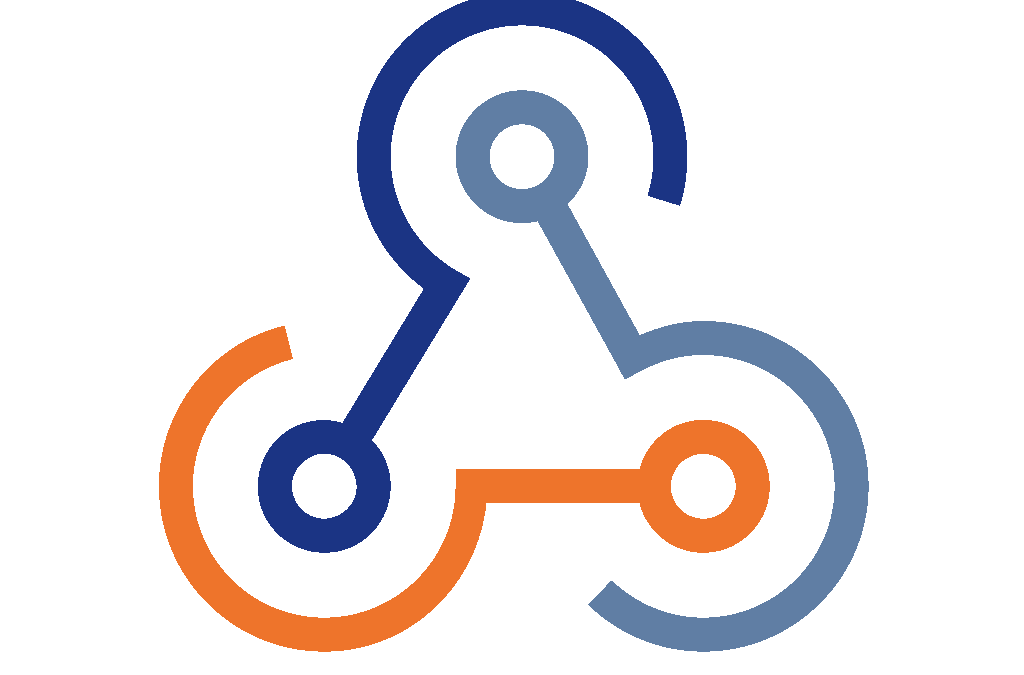 10
Дополнительные материалы (приложения), а также подборка фотографий (не более 10) для включения их в фотогалерею сообщества
https://t.me/school24pgo/1795
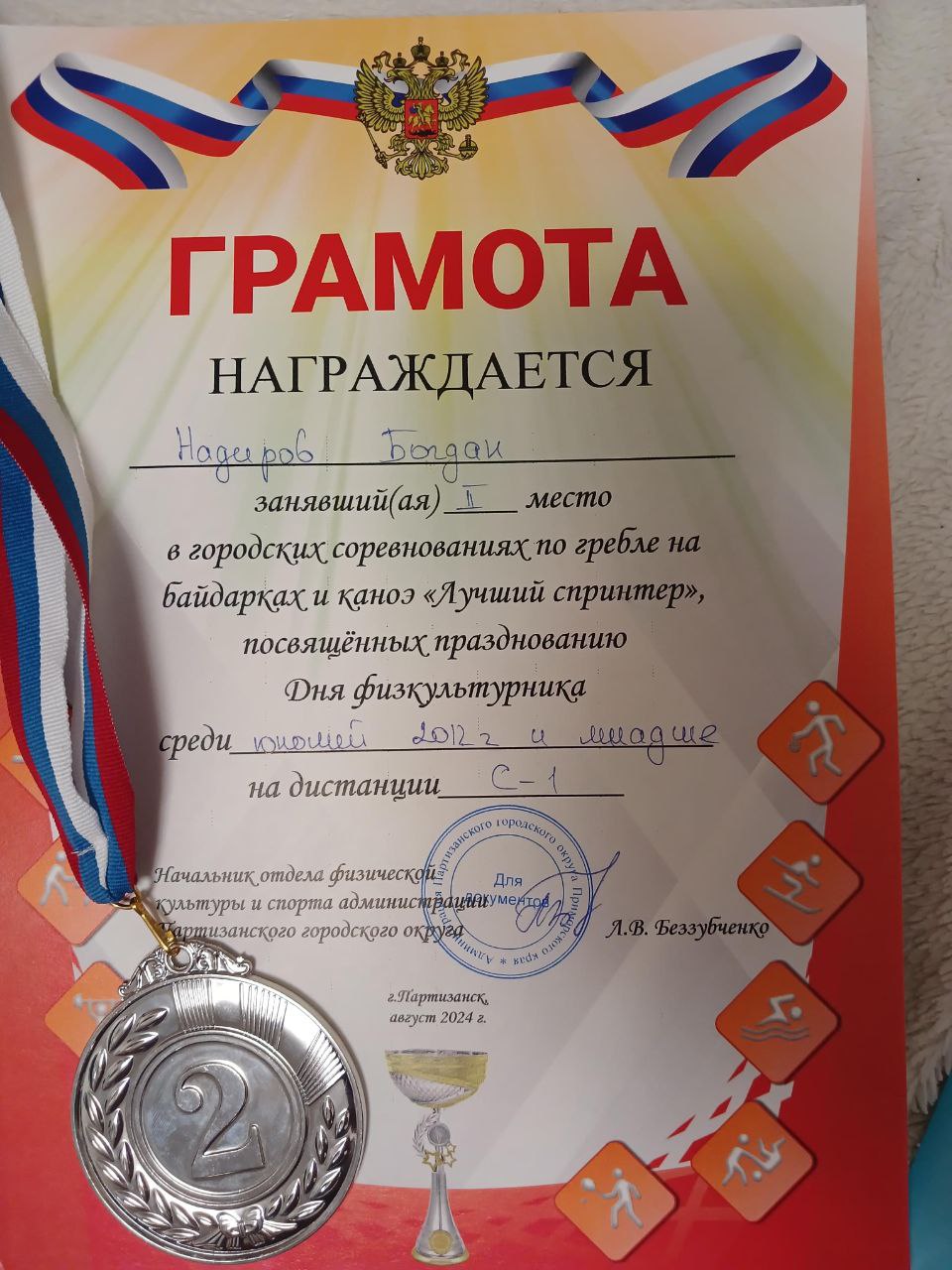 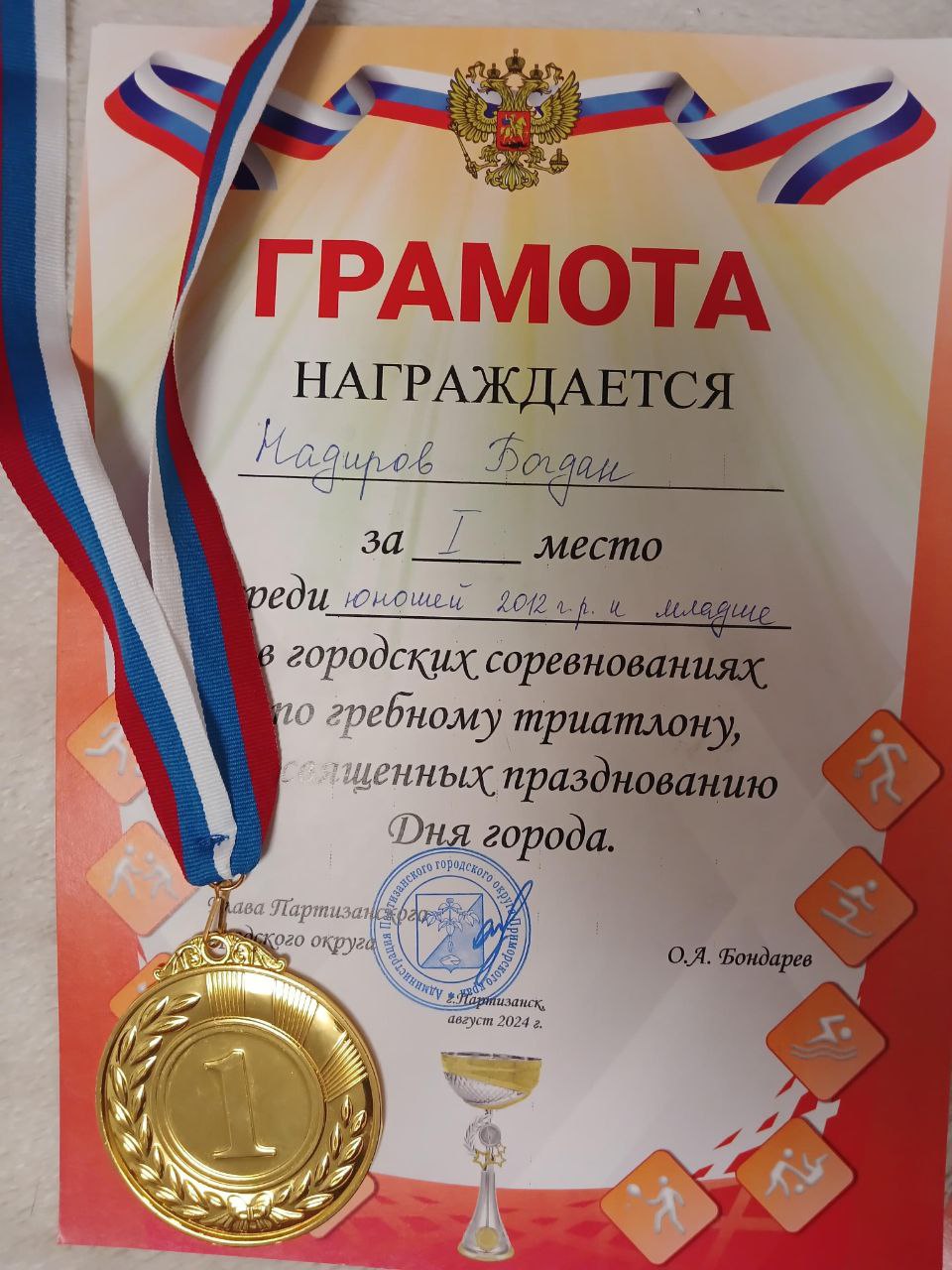 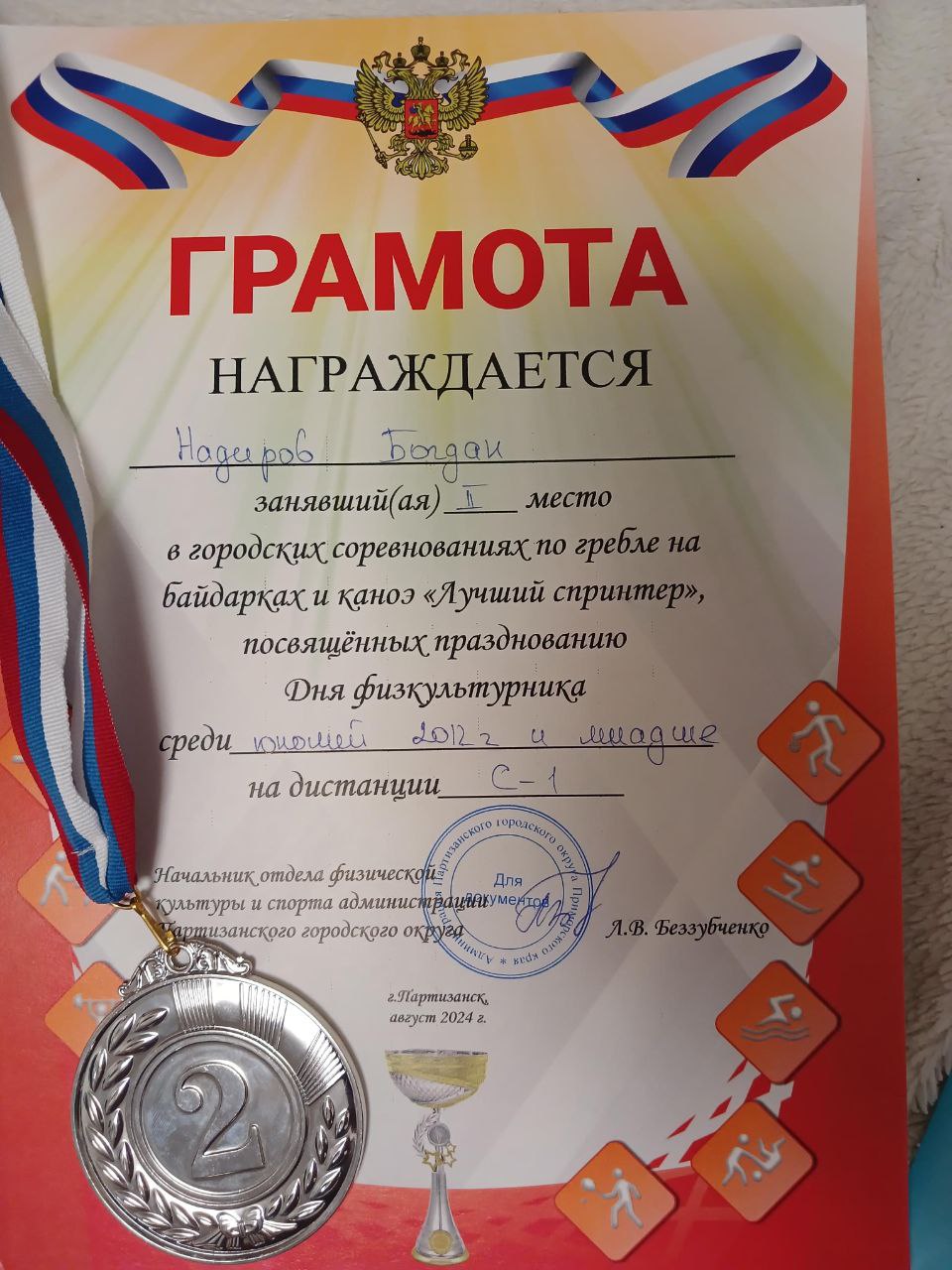 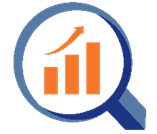 11
Чумаш Эвелина Анатольевна, Буркина Александра Денисовна, Кулькова Виолетта Работа со сверстниками, одноклассниками
#помняоподвигеНД
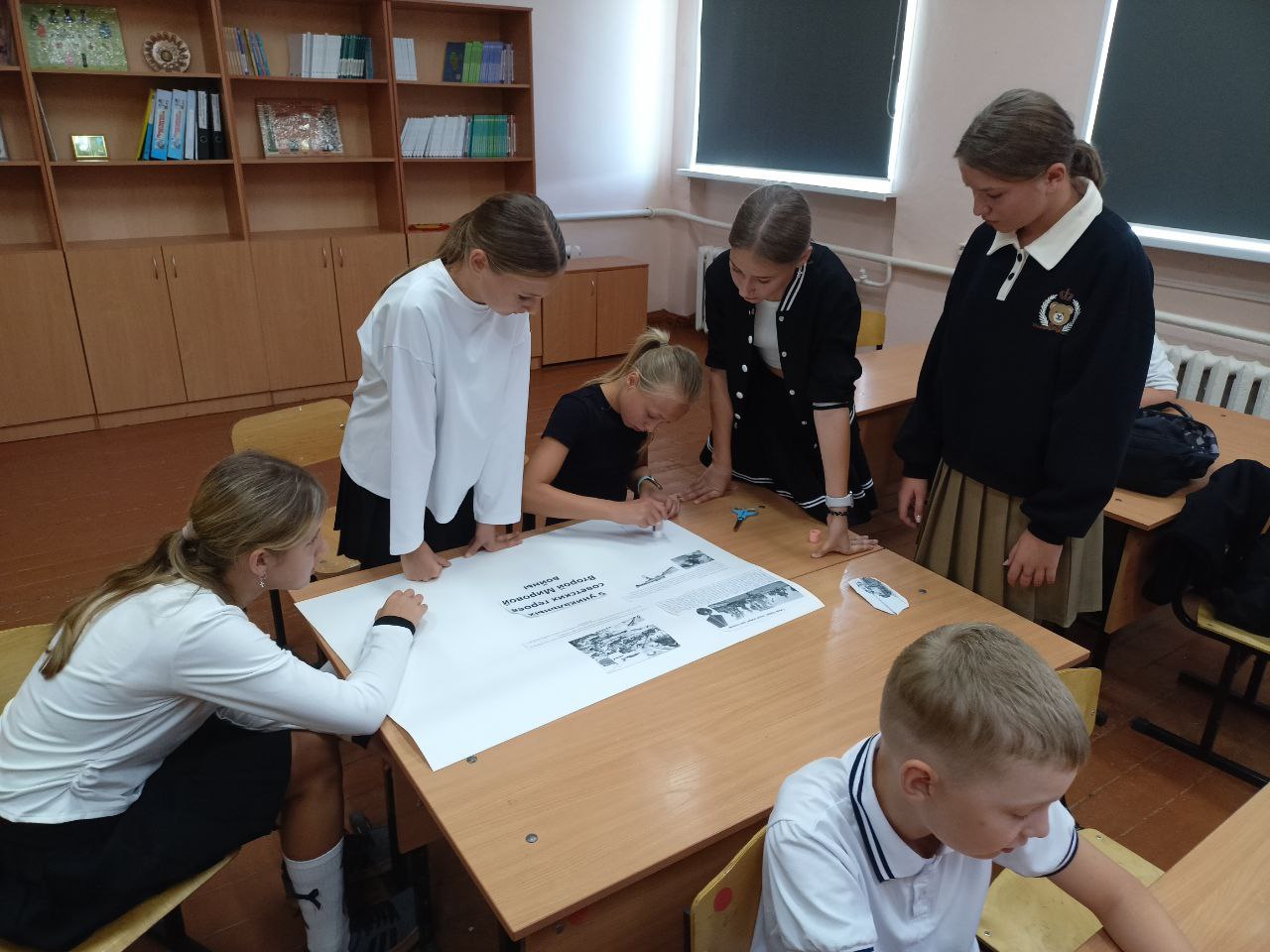 9
15.09.24 в г. Фокино состоялся Межмуниципальный конкурс балетмейстерских работ и учащиаяся Кулькова Виолетта Игоревна 6 А класса МБОУ "СОШ 24" ПГО с эстрадным танцем: получила Диплом Гран- ПРИ в возрастной категории 10-13 лет.
10
Чумаш Эвелина Анатольевна входящая в состав волонтерского движения "Тимуровцы" МБОУ "СОШ 24" ПГО постаралась уделить внимание, принести частичку добра, тепла и  заботы  нуждающимся пожилым людям.
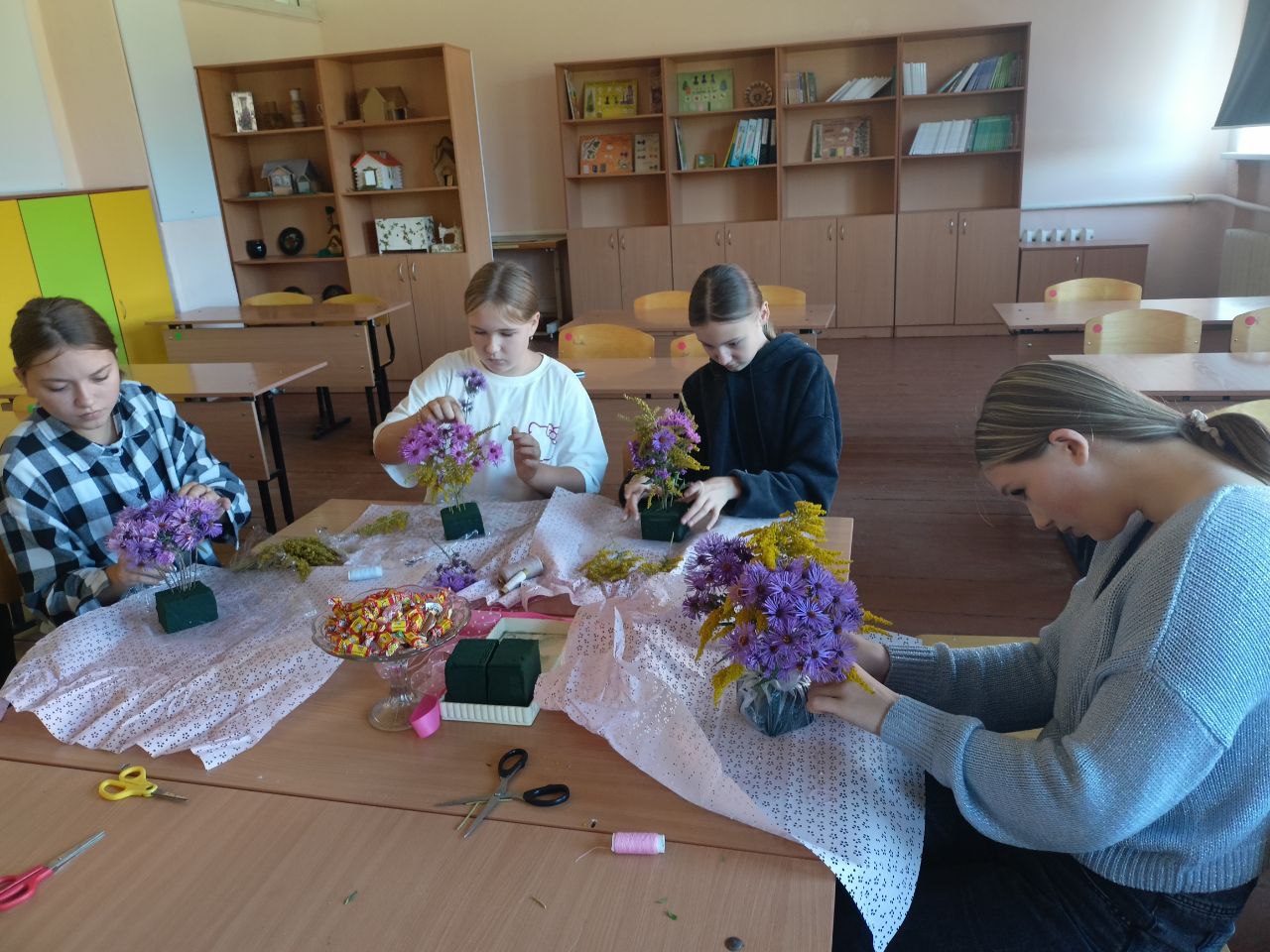 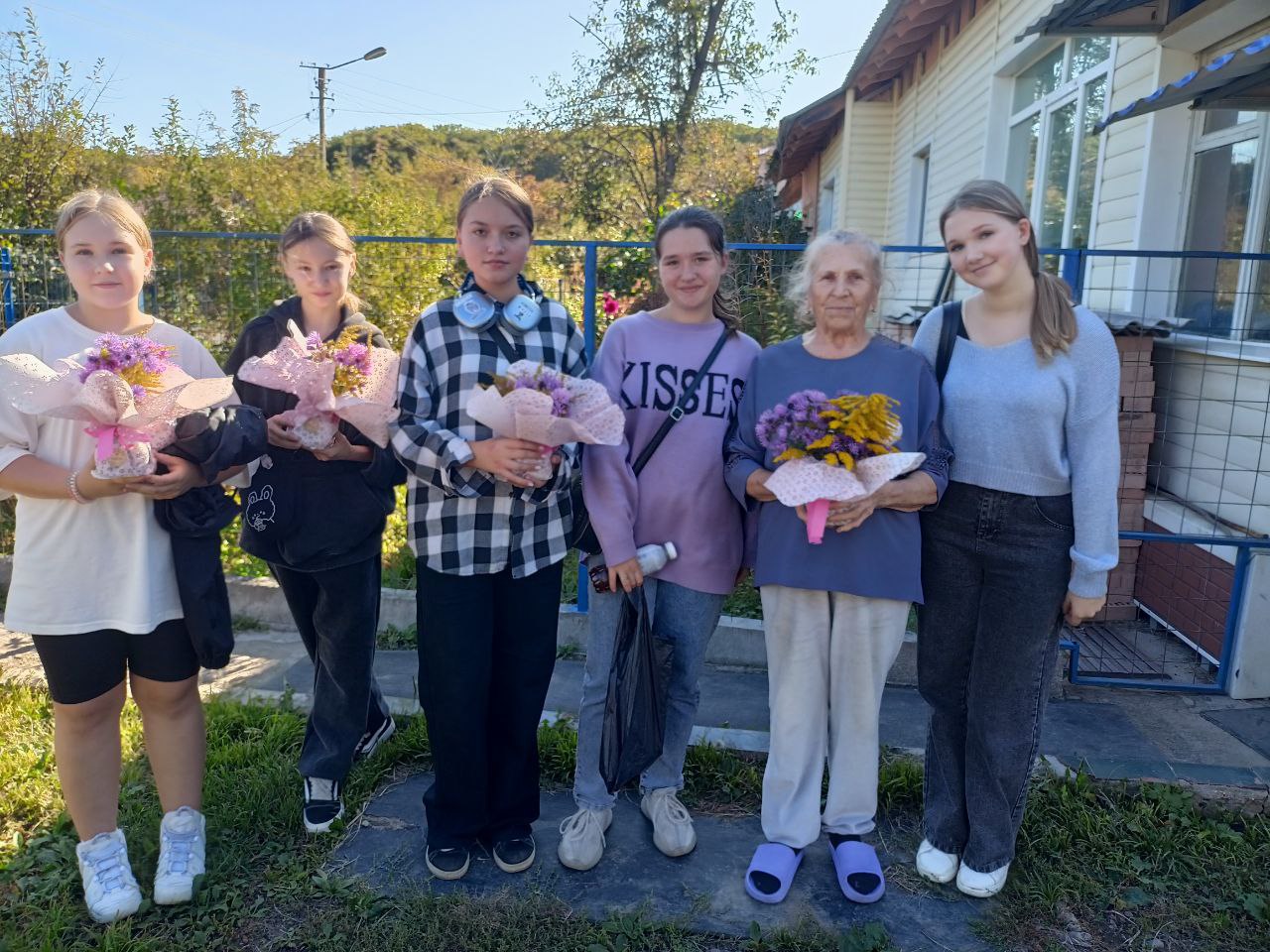 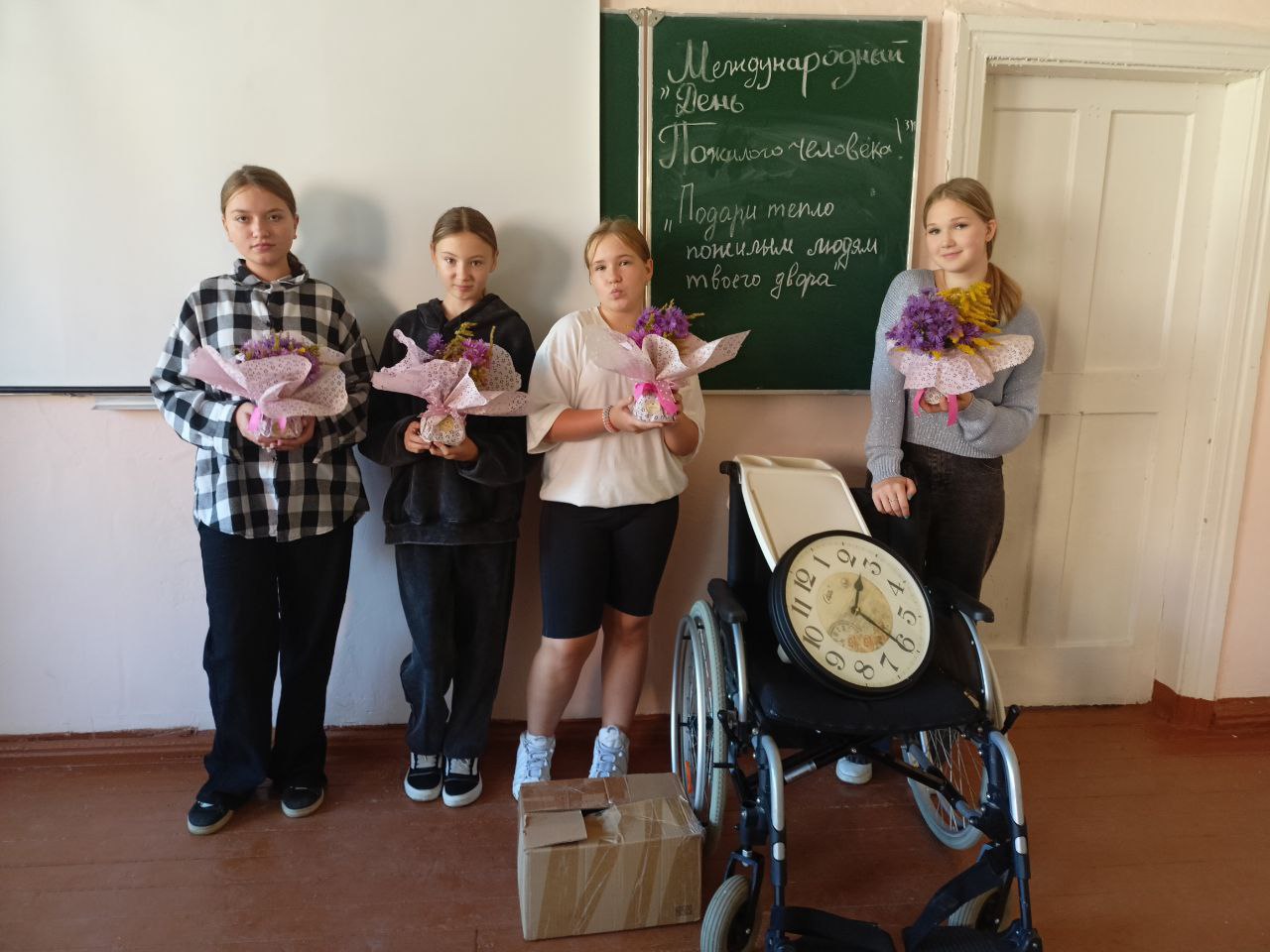 11
Чувалов Святослав Евгеньевич, Быкова Лилия Романовна на День воссоединения ДНР, ЛНР, Запорожской области и Херсонской области с РФ. Приняли участие во Всероссийской акции «Единство в наших руках». 6 "А" класс на фоне  мемориала памяти Сергея Симоненко, участника чеченских событий  #рукакрукеНД
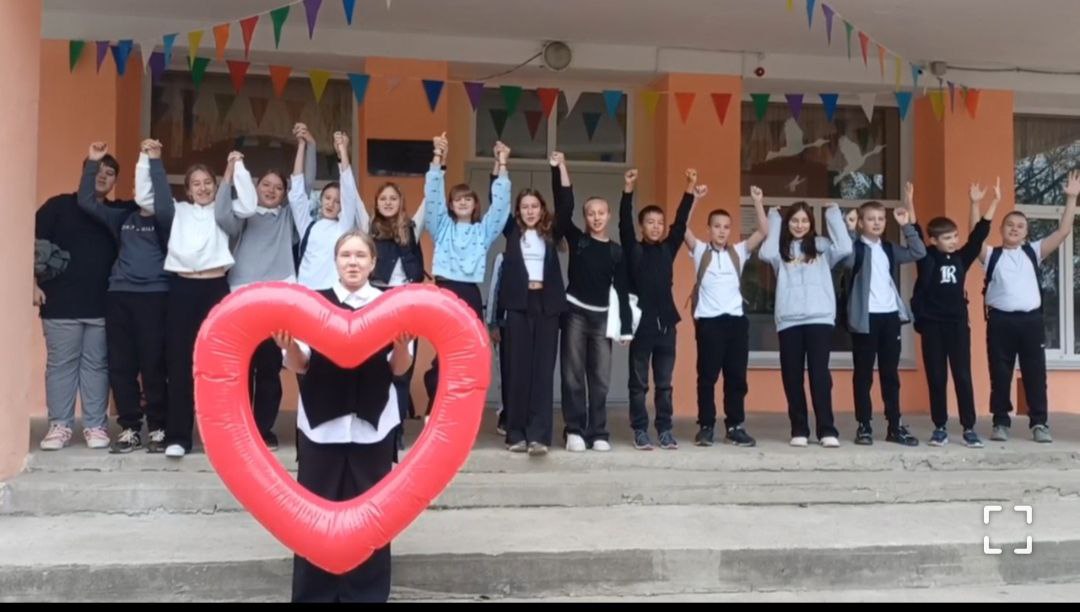 12
19 октября Буркина Александра Денисовна, ученица 6а класса заняла 2 место в фестивале " Осенний Чандалаз"
13
Чувалов Святослав Евгеньевич, Быкова Лилия Романовна;Нечепурук Тимофей Сергеевич приняли участие в благотворительной акции "Дай лапу, друг" #ДайлапудругНД
14